Наружная реклама в Украине
2020 год

ИНДУСТРИАЛЬНЫЙ КОМИТЕТ НАРУЖНОЙ РЕКЛАМЫ
Динамика медиарынка
*Новая методология оценки Интернет рынка с 2018 года.  Только  часть рынка (баннерная реклама, цифровое видео, спонсорство) учитывают в объёме Медиа рекламы.  Остальная часть бюджетов вынесена за рамки медиа.
Источник: ВРК (http://www.adcoalition.org.ua/)
[Speaker Notes: Обновление по материалам http://www.adcoalition.org.ua/adv/statistics]
Проникновение
Наружная реклама, радио и ТВ – по прежнему остаются наиболее охватообразующими медиа каналами.
Позиции Интернета сильны по молодежным аудиториям. По общей аудитории ‒ охват на уровне 80+%
Источник: MMI Украина 2020/2+2020/3 ЦА 12-65 50К+,Установочное исследование ТНС январь 2020 (интернет)
Средняя стоимость тысячи контактов медиа
Наружная реклама, интернет и радио – наиболее дешевые с точки зрения цены за контакт медиа для широкой аудитории
Источник: Экспертная оценка ИКНР, расчет по аудитории 18+
Доли основных форматов по итогам 2020 года
Щитовые конструкции ‒ по прежнему основной формат для украинского рынка 
Сити-лайты и призмы в количественном соотношении делят второе место по востребованности, но в пересчете соотношения затрат и контактов сити-лайты существенно уступают призмам
Источник: DOORS Consulting, январь-декабрь 2020
Динамика роста доли рекламных поверхностей
Бюджет
Количество
Источник: DOORS Consulting, январь 2009 – декабрь 2020
[Speaker Notes: +]
Доли основных городов по итогам 2020 года
Все носители
Киев – основа рынка наружной рекламы в количественном, бюджетном и качественном выражении
Соотношение между контактами и бюджетами свидетельствует о взвешенном подходе к ценообразованию
Источник: DOORS Consulting, январь-декабрь 2020
Доли основных городов по итогам 2020 года. Основные форматы
Щит
Призма
Источник: DOORS Consulting, январь-декабрь 2020, размер 3х6
Доли основных городов по итогам 2020 года.  Основные форматы
Сити-лайт
Бэклайт
Источник: DOORS Consulting, январь-декабрь 2020, размеры 1,2х1,8 форматов сити-лайт и лайтбокс, все размеры бэклайтов
Доли основных городов по итогам 2020 года. Основные форматы
Скролл
Источник: DOORS Consulting, январь-декабрь 2020, формат скролл, все размеры
Средняя стоимость тысячи контактов носителей
Каждый носитель генерирует количество контактов,  эквивалентное населению среднего города
Источник: DOORS Consulting, январь-декабрь 2020 (среднемесячные)
Товарные группы: затраты на наружную рекламу
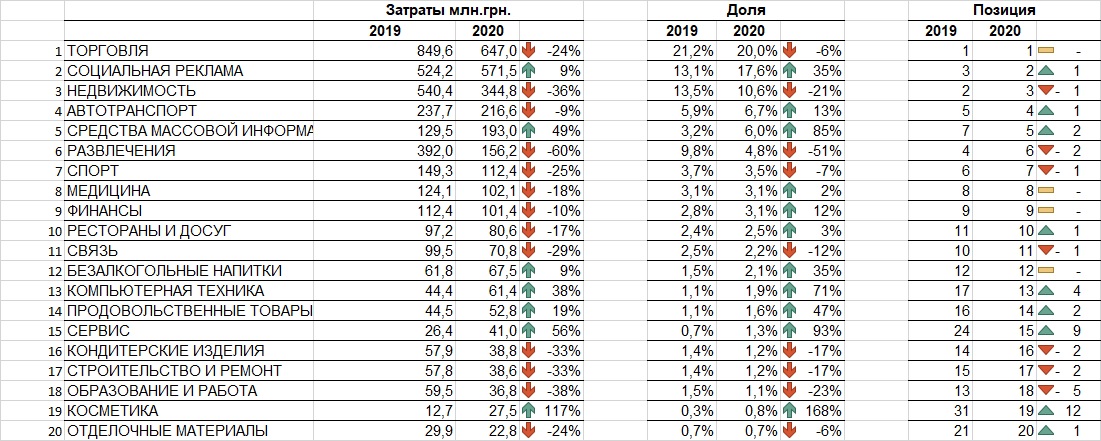 Источник: DOORS Consulting, январь-декабрь 2019/2020
[Speaker Notes: Всего -12%]
Основные рекламодатели: затраты на наружную рекламу
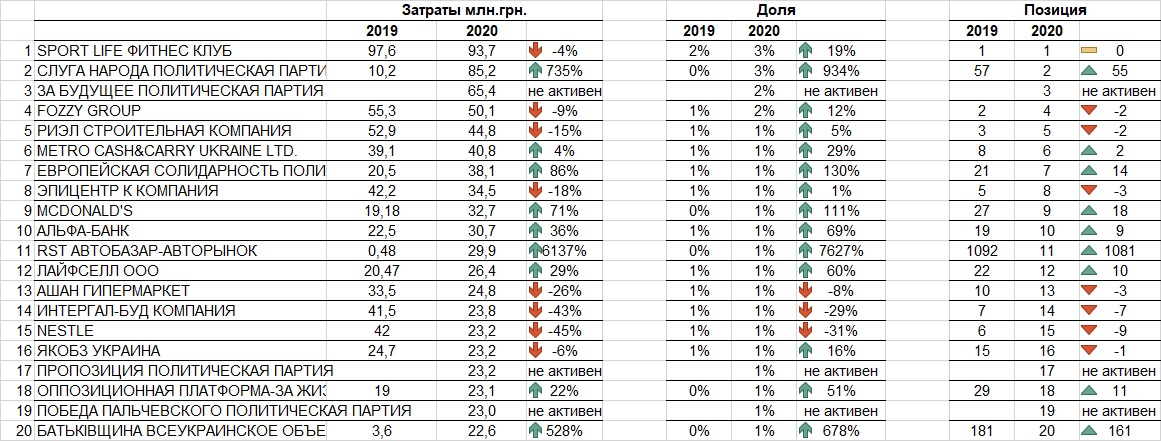 Источник: DOORS Consulting, январь-декабрь 2019/2020
[Speaker Notes: Всего -12%]
Основные торговые марки: затраты на наружную рекламу
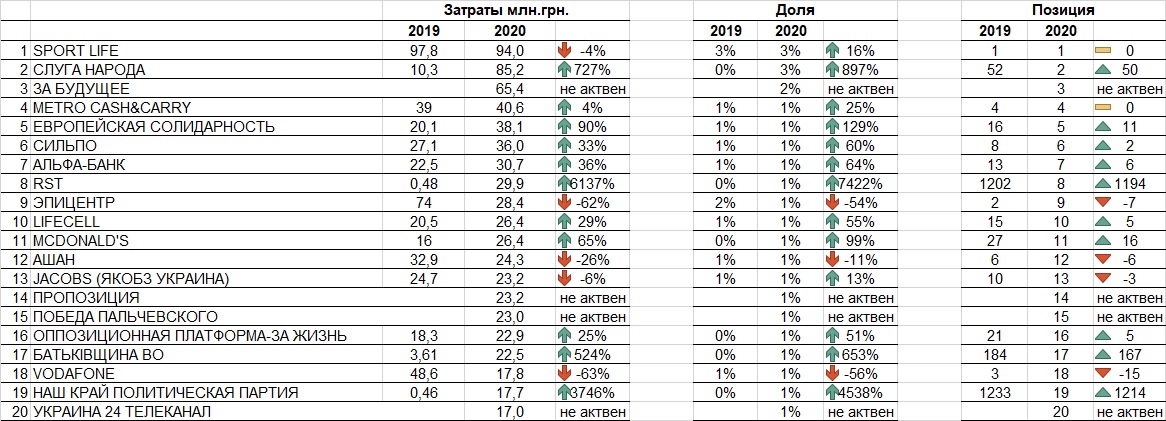 Источник: DOORS Consulting, январь-декабрь 2019/2020
[Speaker Notes: Всего -12%]
Сезонность затрат в наружной рекламе
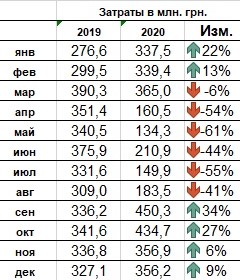 Источник: DOORS Consulting, январь-декабрь 2019/2020, данные по операторам, которые не подавали данные в период карантина с апреля по июнь 2020 рассчитаны пропорционально динамике операторов подававших данные мониторинга в Doors
Распределение проданных рекламных поверхностей по основным городам Украины
Источник: DOORS Consulting, январь-декабрь 2020
Распределение рекламных поверхностей по основным операторам Украины. Все носители кроме цифровых
Источник: DOORS Consulting, январь-декабрь 2020
Распределение рекламных поверхностей по основным операторам Украины. Все носители
Источник: DOORS Consulting, январь-декабрь 2020
Распределение рекламных поверхностей по основным операторам Украины. 6х3
Источник: DOORS Consulting, январь-декабрь 2020
Распределение рекламных поверхностей по основным операторам Украины. 1,2х1,8. Топ-5
Источник: DOORS Consulting, январь-декабрь 2020
Источники данных
Doors Consulting ‒ официальный исследователь рынка наружной рекламы.
География исследований: ТОП-24 городов, население в возрасте 18+ лет.
www.doors-c.com.ua
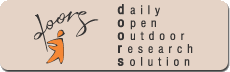 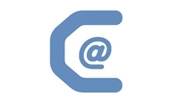 Коммуникационный Альянс ‒ официальный мониторист рынка наружной рекламы.
География мониторинга: 46 городов, население в возрасте 18+ лет.
Периодичность: 1 раз в месяц.
MMI Украина (Marketing & Media Index Украина). 
География исследований: города 50 000+, население в возрасте 12-65 лет.
Выборочная совокупность: 5 000 респондентов в 1 волну исследования. 
Периодичность: 4 раза в год.
www.tns-ua.com
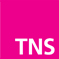 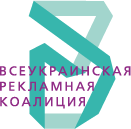 «Всеукраинская рекламная коалиция»
www.adcoalition.org.ua
БЛАГОДАРИМ ЗА ВНИМАНИЕ!